Гривня - основна грошова одиниця України
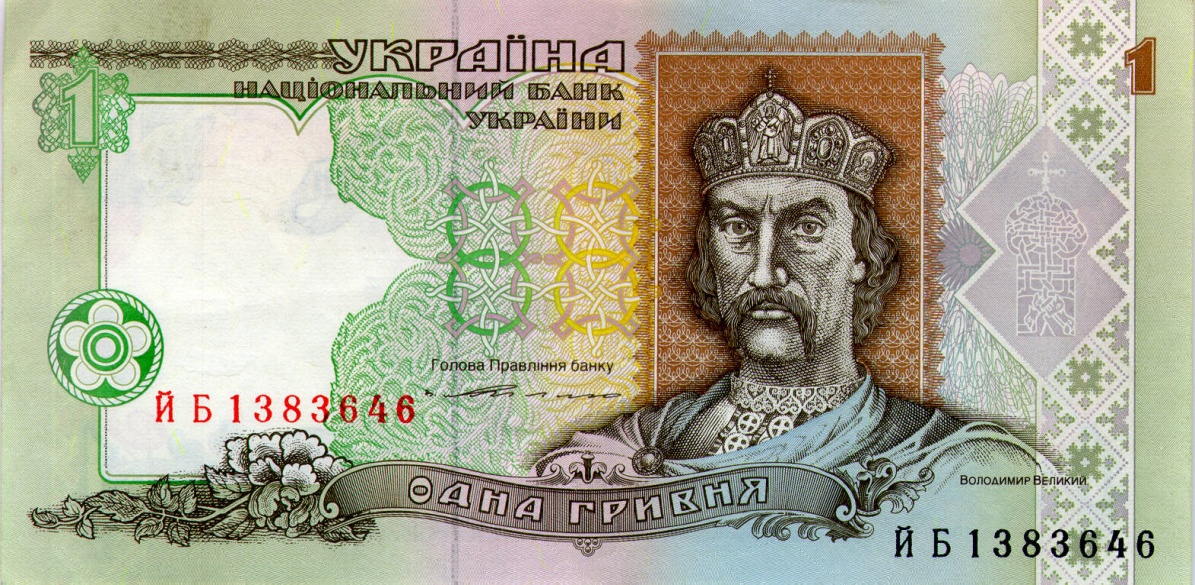 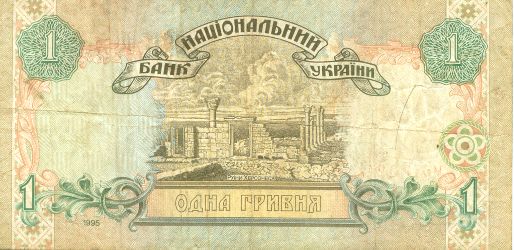 Презентацію підготувала учениця 10 класу Марія Альошина
Основні відомості
Дата введення гривні
2 вересня 1996 р.
Арабський диргем, золотник, срібняк, рубль, карбованець
Попередні грошові знаки
Співвідношення до долара
 (вересень1996 рік)
1,82 грн./дол.
Співвідношення до долара  (поточний момент)
12,95 грн./дол.
1, 2, 5, 10, 20, 50, 100, 200, 500
гривень
Номінали банкнот
Номінали монет
1, 2, 5, 10, 25 і 50 копійок, 1 гривня
Історія і сучасність
1992 р.
2014 р.
1 гривня
1 гривня
2 гривні
5 гривень
2 гривні
10 гривень
5 гривень
20 гривень
10 гривень
50 гривень
20 гривень
100 гривень
50 гривень
200 гривень
100 гривень
500 гривень
Про що "говорять" банкноти?
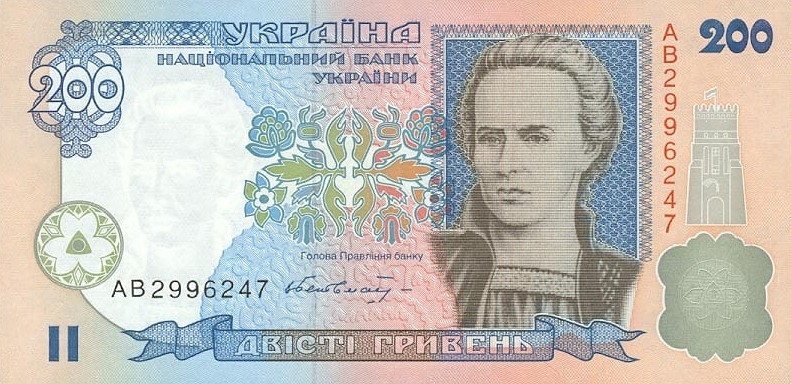 Про їх номінальну вартість
Про видатних людей з історії України
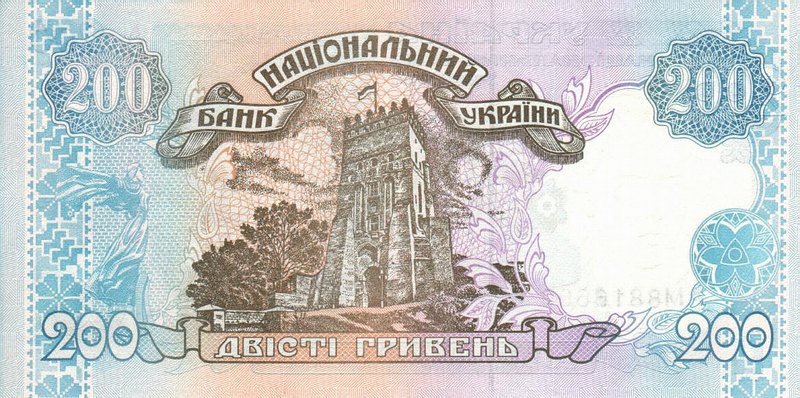 Про історичні пам'ятки України
Видатні особистості України
Чий портрет зображено на банкноті
Номінал
Пам'ятки історії та культури України
Номінал
Яки визначні пам'ятки України забражені на банкноті
Банкноти номіналу 1 та 2 грн.
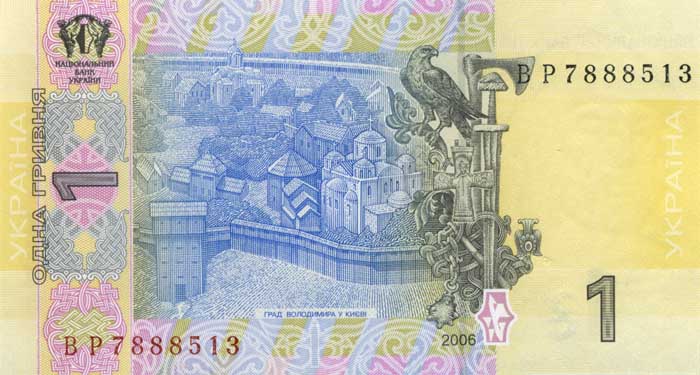 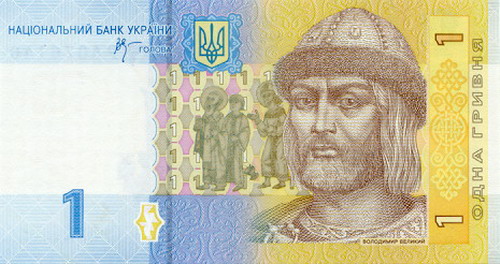 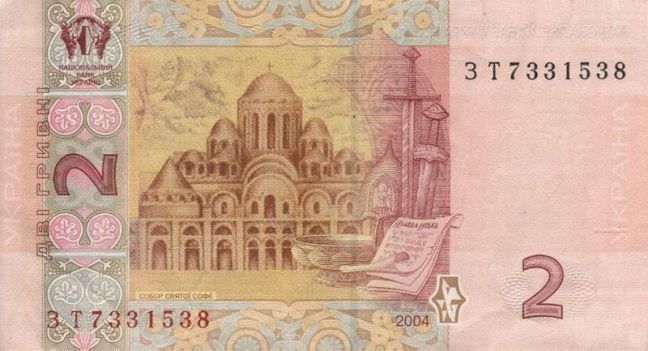 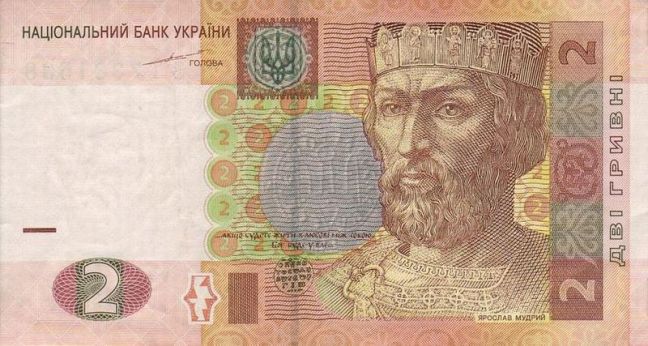 Банкноти номіналу 5 та 10 грн.
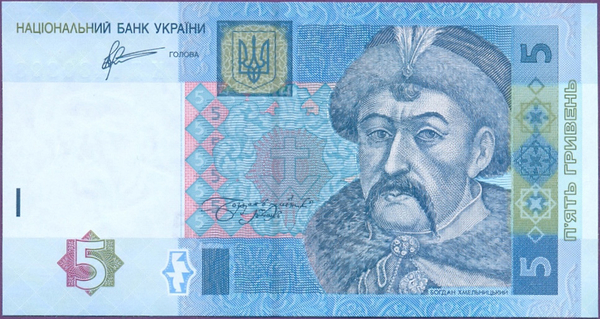 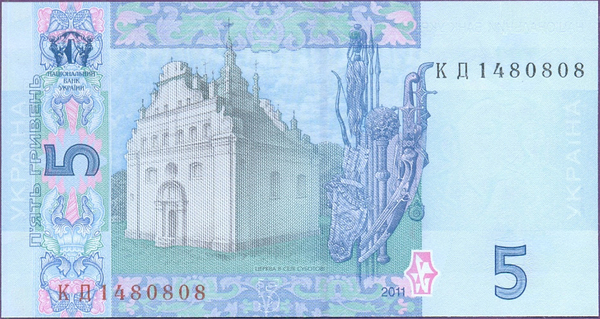 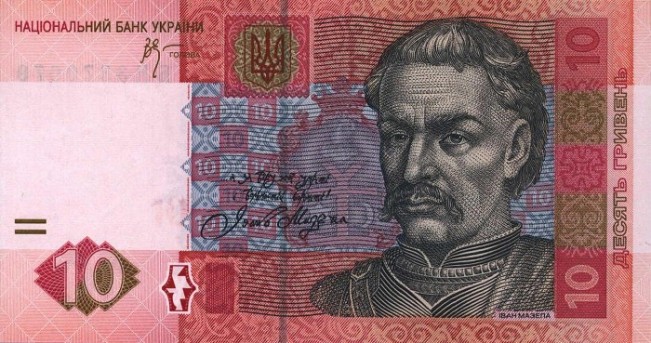 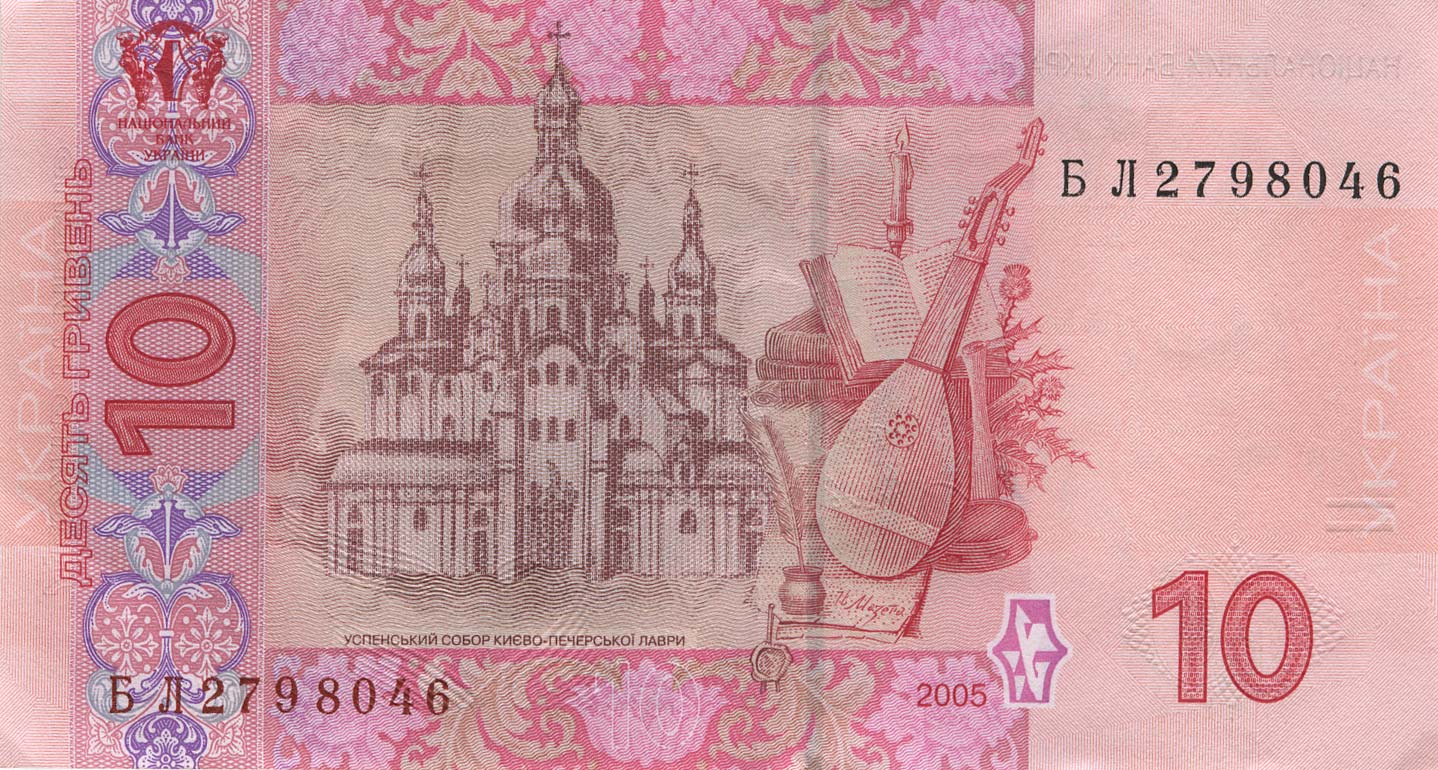 Банкноти номіналу 20 та 50 грн.
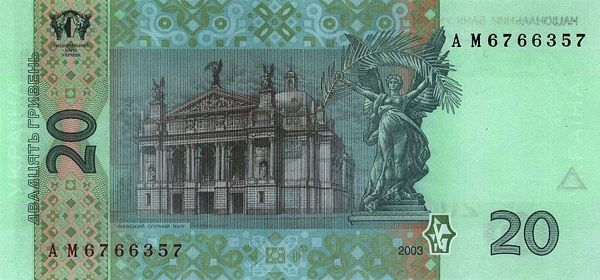 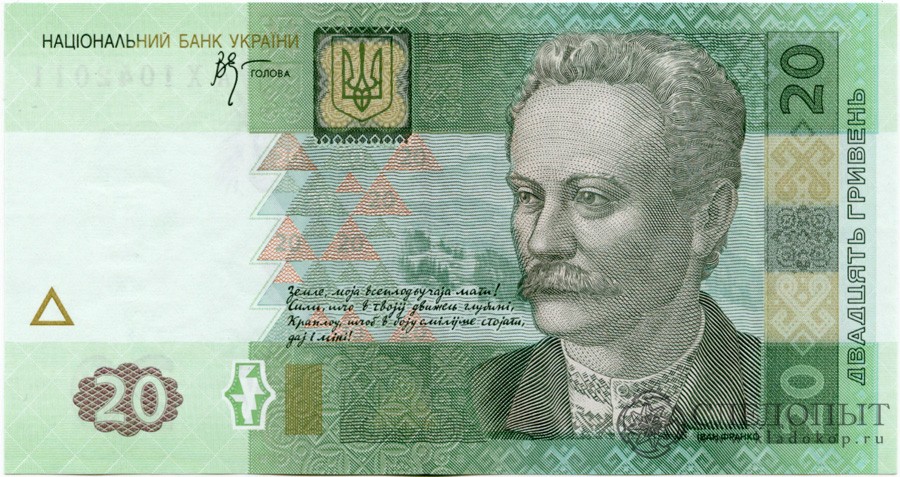 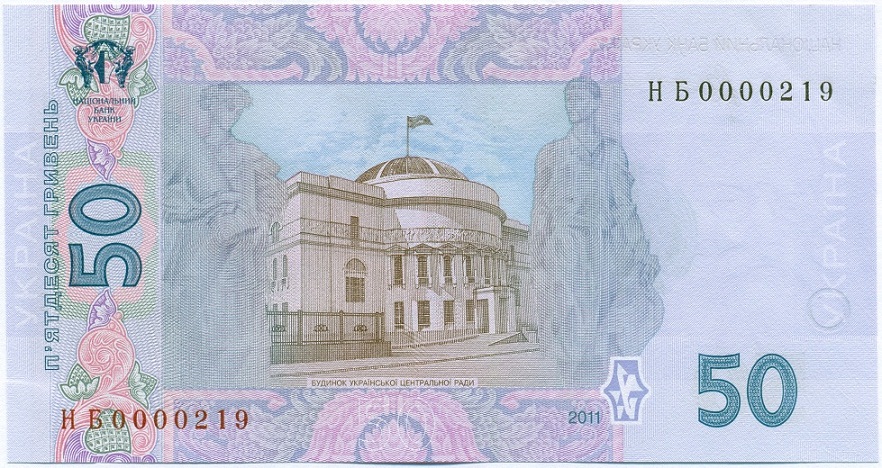 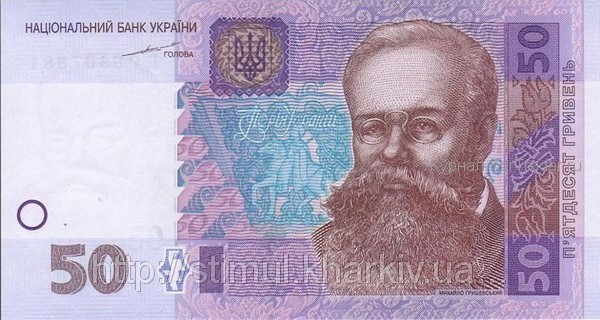 Банкноти номіналу 100, 200 та 500 грн.
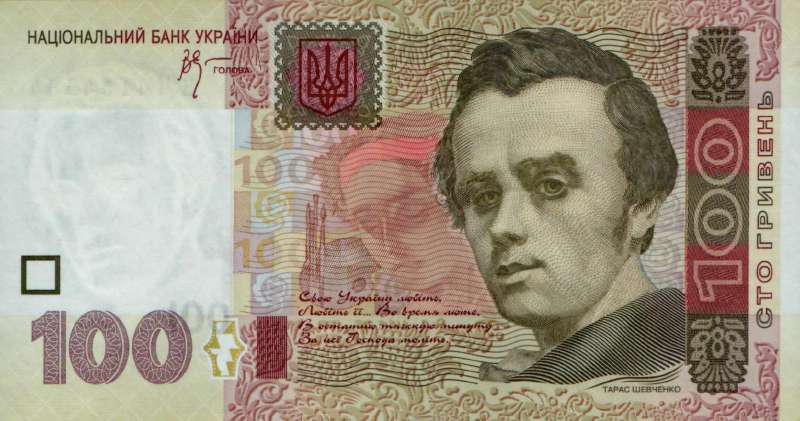 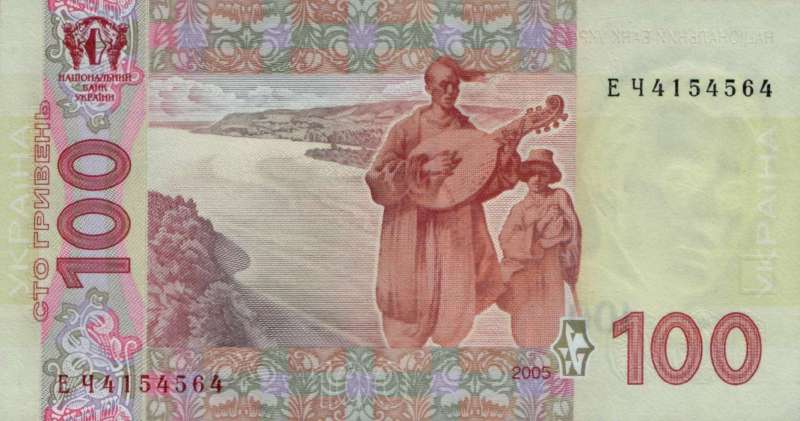 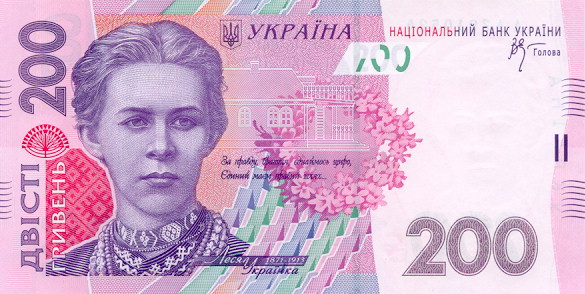 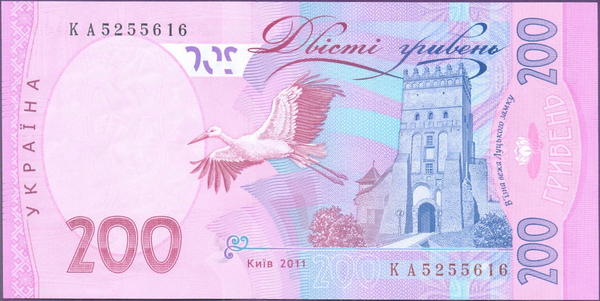 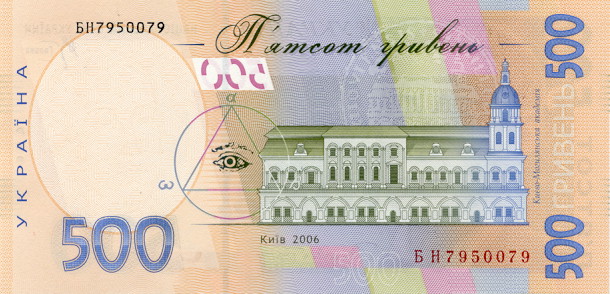 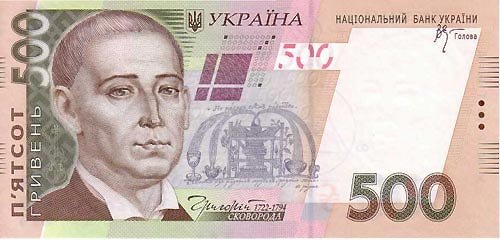